Top 5 Reasons Your Business Needs Comprehensive Marine Insurance Coverage
https://firstpolicy.com/
In the modern global economy filled with seas and borders crossed by various types of commodities, Marine insurance plays an ever important role for companies that expect their goods to reach their destinations safely. Whether you transport raw materials overseas, export finished products or move goods within a country, proper marine insurance is compulsory. They offer coverage against many risks that may happen on transit and these include damage on cargo, theft and injury. Here are five important reasons why your business requires adequate marine or cargo insurance protection in order to avoid major losses.
1. Protection From Natural Calamities and Acts of God
The crossing of the seas is full of risks because it is exposed to a number of natural factors including storms, high waves, and unfavorable weather conditions. Such factors may include; substantial damage to the cargo, which results in losses. Such natural disasters are covered in marine insurance thus helping your business avoid facing a lot of loss due to such events. Marine transit insurance on the other hand insures your products from the time they are in port A right up to the time they are at port B regardless of what the sea holds in between.
This type of insurance is very useful for businesses that transport very sensitive goods and products which if they delay for some time or even get a little damaged will lead to a very big loss.
2. Protection & indemnity for stealing of cargo and piracy
Piracy and other forms of theft at sea are some of the main perennial risks present in a number of areas worldwide. It is very costly for a business, especially the actual loss of cargo, and its overall effect on the business includes breaking the continuity of its supply chain. This is because marine and cargo insurance will assist firms to cover their merchandise against the consequence of theft periodically at the port, on the vessel or transit.
Comprehensive marine also includes piracy which can now be considered while shipping goods through piracy prone areas. While insurance has been able to offer general covers that ship companies negotiate for and can also offer Pollution Legal Liability and Offshore Energy Liability insurance, the certain piracy issues mean that ship companies can get business with marine insurance companies to get certain piracy types covered depending on the business’ routes and threats.
3. Financial Protection for Liability Claims
When it comes to carrying out business through maritime trade, legal responsibilities are a big issue. Liabilities that might occur in case of an accident may be too large for companies whose actions caused pollution, including cargo, as well as legal responsibilities that can stem from it or an injury. MARINE BUSINESS LIABILITIES These liabilities are met by a specific form of insurance known as protection and indemnity insurance (P&I).
P&I insurance seeks to guarantee that your organization is shielded from risks arising from other people or entities, including the employees you hire, or harm to people, or property or the environment whenever your shipping is in progress.
4. Reduced Total Expense of Damaged or Lost Cargos
Cargo can be damaged or even get lost because of many factors that include; treatment during loading and off loading, exposure to water or even poor storage conditions. Even a small disaster at sea is accompanied by high risks of losing valuable cargo; this means that in instances where there is no proper marine and cargo insurance the cost of impacted goods will have to be dealt with solely by the company, which may be financially disastrous.
Marine insurance is all encompassing since it covers partial as well as total loss of goods being transported. This is so that if you experience the worst in the shipment process, your business can be in a position to look for ways of finding the money and go back into its operation without so much of an interruption.
5. Peace of Mind and Risk Management
Given the hazards of marine transportation, companies require a sound form of insurance for their goods or equipment. In dealing with the owners of marine insurance companies, you are assured that your products are insured against every risk possible. This kind of protection lets you do business and serve your customers with minimal hassle due to concerns on losses in transit.
Also, marine transit insurance helps control risks in your business since your business does not encounter any losses from accidents during transport. This type of insurance also provides better cash control as a number of costs are already planned in advance, and you don’t have to worry about unexpected expenses.
Conclusion
Marine insurance generally can be deemed as an indispensable element of every commercial company which is engaged in shipping since it ensures that losses incurred due to damaging or loss of the shipped goods will be compensated. Forwards from natural calamity and theft to liability, marine insurance provides end-to-end financial safety and with it, the world. It thus provides businesses with marine and cargo insurance, protection and indemnity insurance or marine transit insurance depending on their needs.

When seeking for the appropriate marine insurance policy with the insurance companies dealing in this field you are insuring both your cargo and making your enterprise more resistant to the shocks that the marine transportation industry sometimes brings. Today more than ever, trading internationally and being involved in vast supply chain networks is crucial Consequently, its importer must have a broad marine insurance plan to have a solid and financially sound business.
Contact us
First Policy is more than insurance broking; we’re trusted advisors working with you to develop world-class risk management programs. 
https://firstpolicy.com/

7, Soormani 163, Opp. Dav School,D.P. Road, Aundh,Pune – 411007

Phone : +91-20-66073200
Email:  office@firstpolicy.com
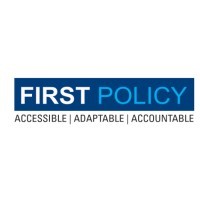